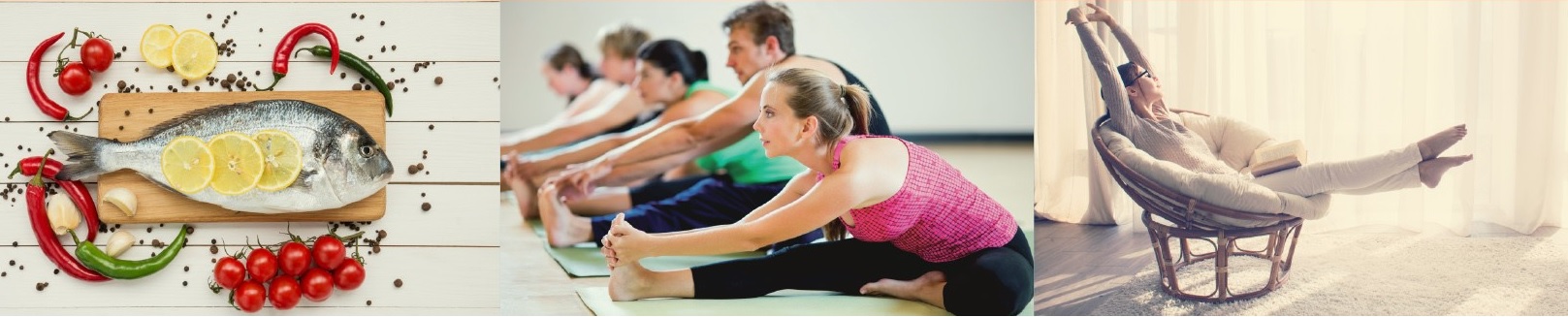 Vítejte na 1. workshop Jak vzniká výsledek
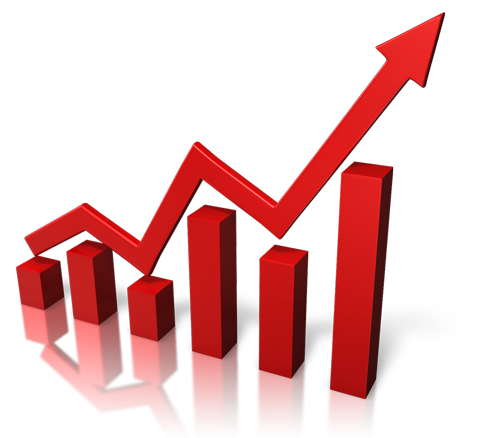 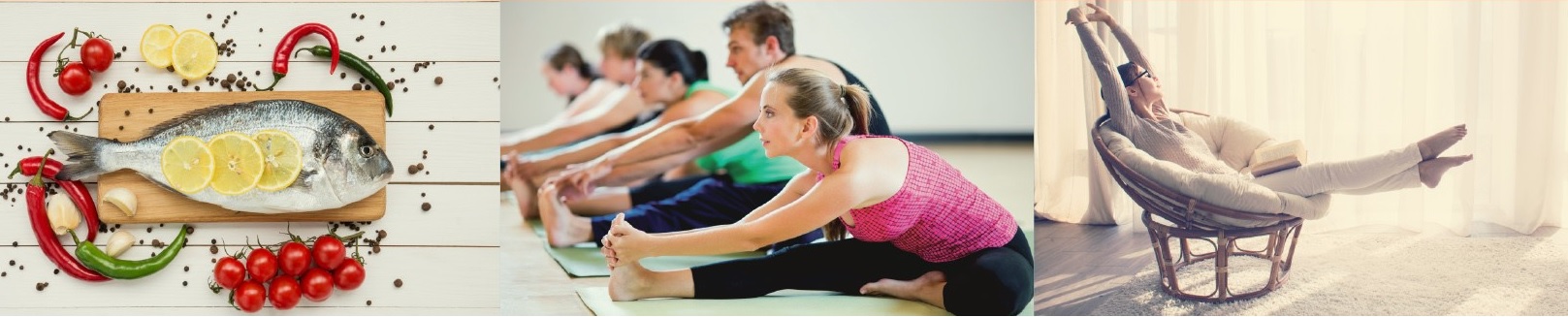 ‘název centra’ Závod v hubnutí1. workshop: jak vzniká výsledek
Cesta k výsledkům
Klidový metabolismus
Porucha metabolismu
Organizace stravování
Množství potravin
Dotazy
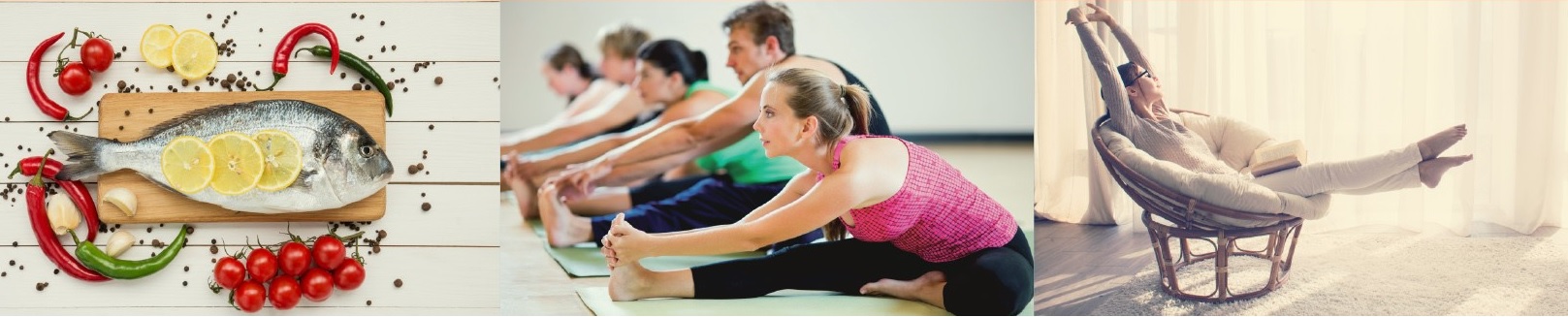 Výběr potravin
Měřím = vím
Množství potravin
Organizace stravování
Pohyb
Koučink
Výsledek
Cesta k výsledkům
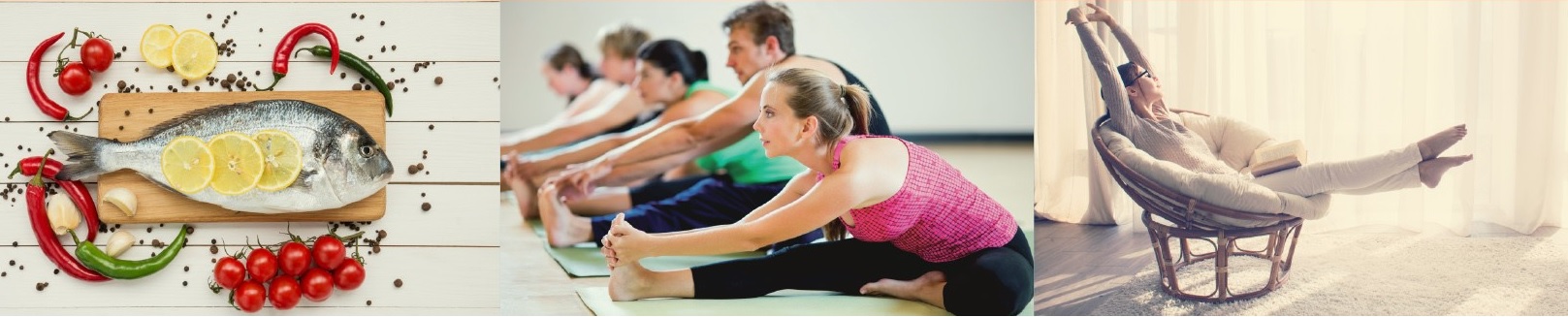 Klidový metabolismus
Co je to klidový metabolismus?
BMR: energie, kterou vaše tělo spaluje pro udržení bazálního metabolismu
Klidový metabolismus: energie pro dýchání, růst kostí, trávení, srdeční tep atd.
[Speaker Notes: De Ruststofwisseling (Basic Metabolic Rate) is het aantal Kcal dat je lichaam verbrandt om de grondstofwisseling te onderhouden.
De grondstofwisseling is de stofwisseling die nodig is om de minimale hoeveelheid energie te leveren die noodzakelijk is voor primaire levensprocessen van een organisme (ademen, groei botten, spijsvertering, hartslag etc.)]
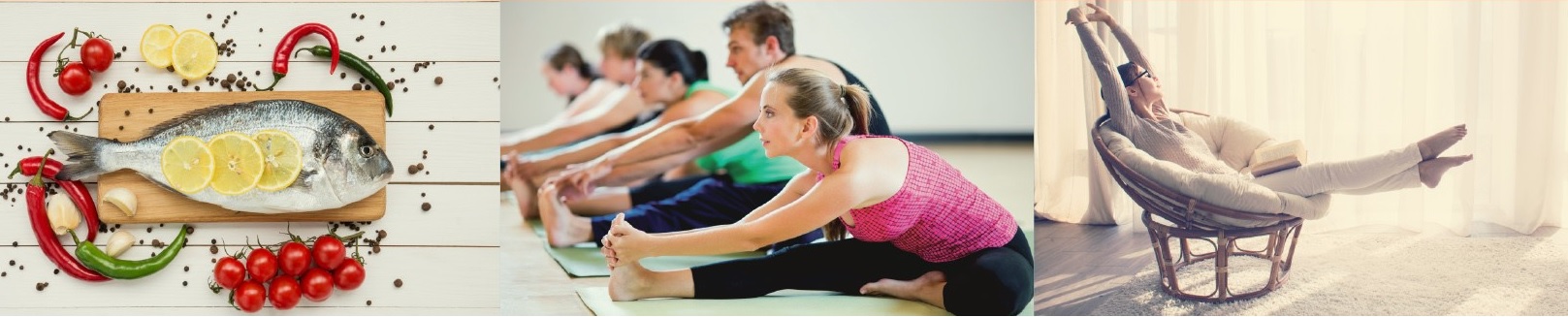 Porucha metabolismu
Jak je možné, že málo jídla a hodně pohybu nevede ke ztrátě hmotnosti? 

Metabolismus je regulován hormony
Hlad (příliš velká negativní energetická bilance)
Stres
Nemoc
Léky
Nedostatek odpočinku
[Speaker Notes: TE weinig slaap: https://www.rtl.nl/video/67b3b5d6-75f4-16e6-8a49-8b3d7147eab2/]
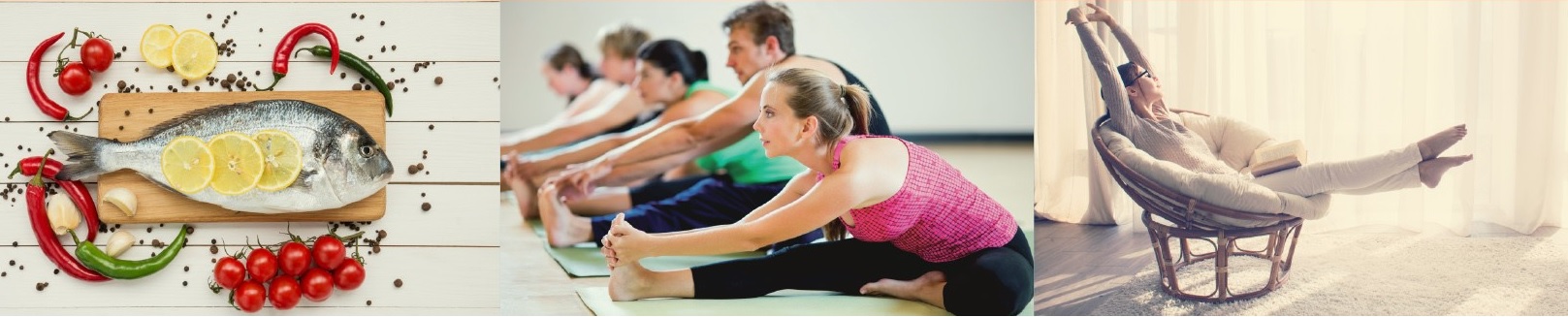 Výběr potravin
Podle jídelníčku
Prostřednictvím seznamu náhradních potravin

Tipy
Pít dostatečné množství vody (2 litry denně)
Používat seznam náhradních potravin
Používat aplikaci
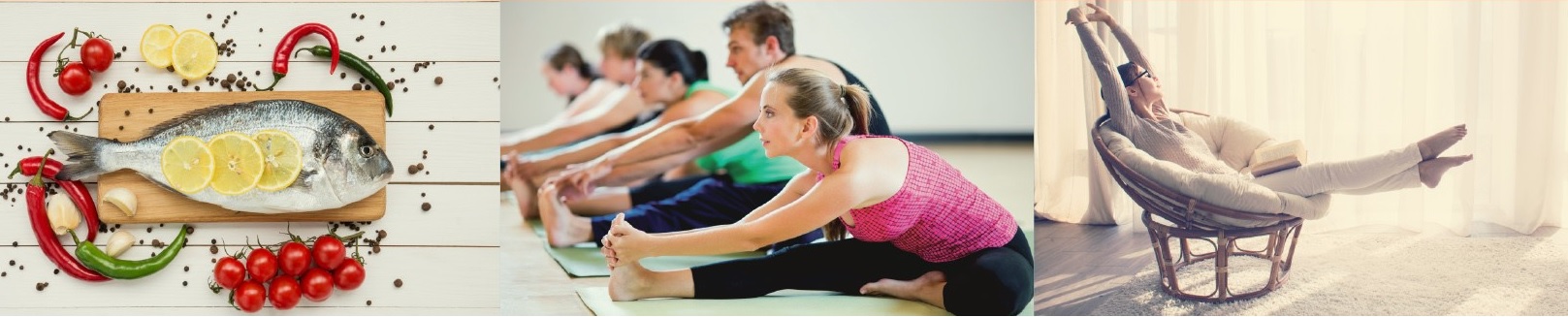 Množství potravin
Kolik musíte sníst?
Z každé skupiny potravin správné množství
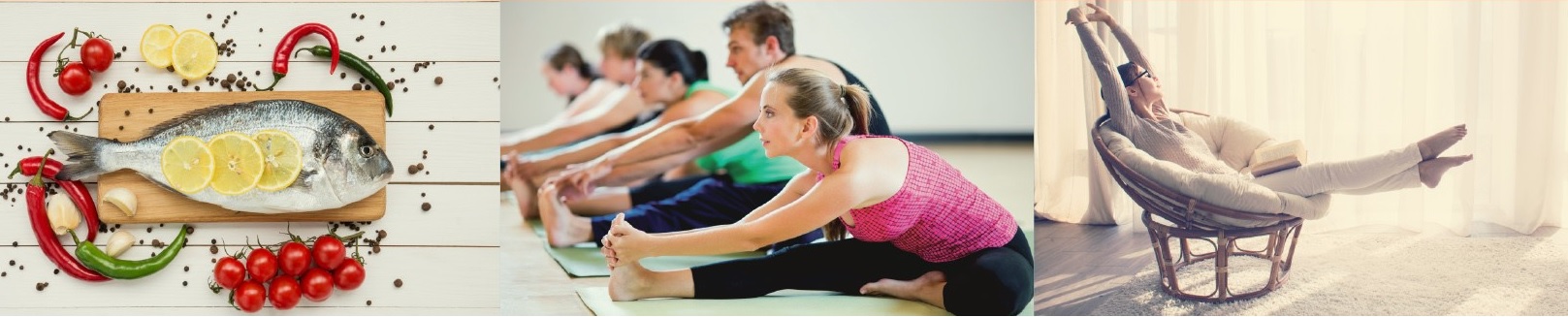 Organizace stravování
Příprava
Jaké produkty koupit
Ujistěte se, že máte v lednici dobré a zdravé produkty 
Ujistěte se, že máte správné recepty
Připravte si jídlo včas

Struktura stravování
6 x za den
Tyto momenty si naplánujte
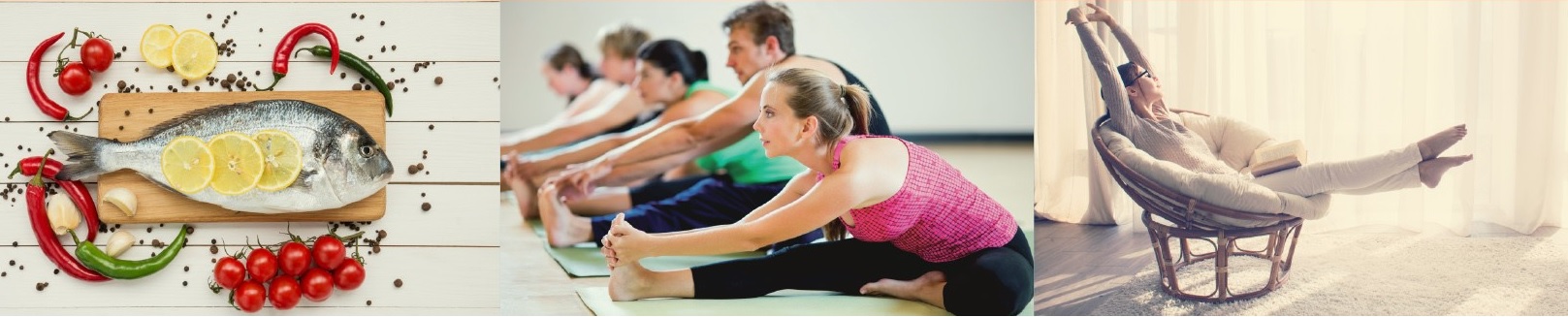 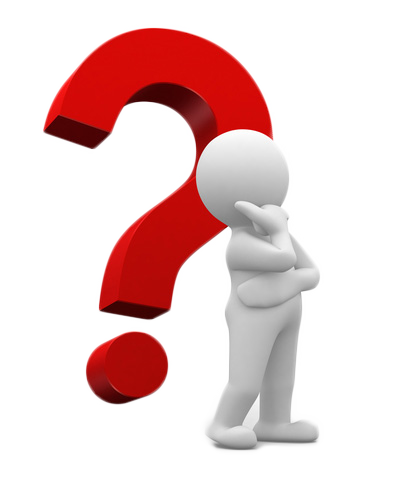 Dotazy